X-ray Diagnostics and Their Relationship to Magnetic Fields
David CohenSwarthmore College
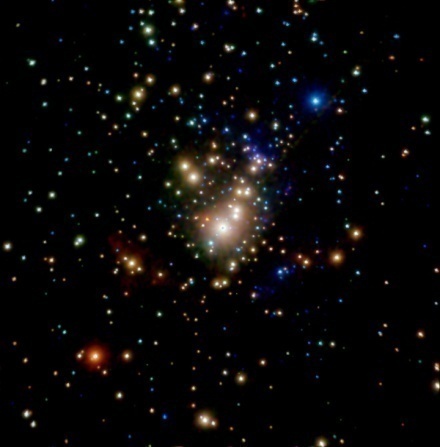 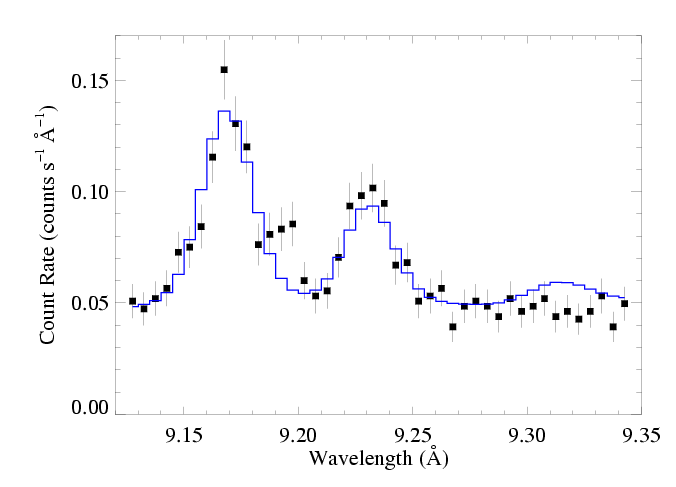 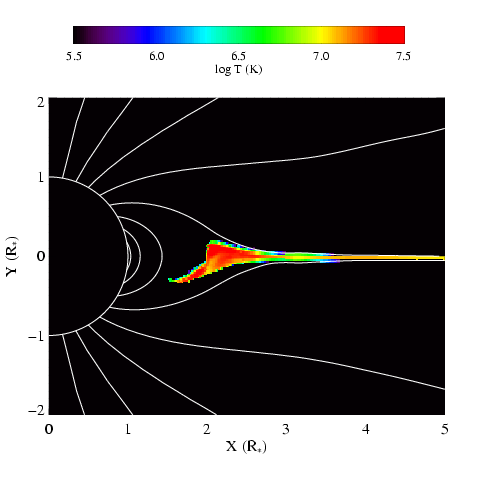 Launched 2000: superior 	sensitivity, 	spatial resolution, and 	spectral resolution
Chandra
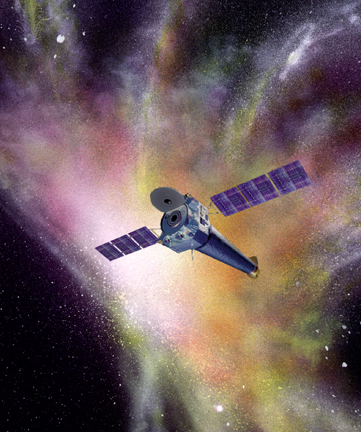 XMM-Newton
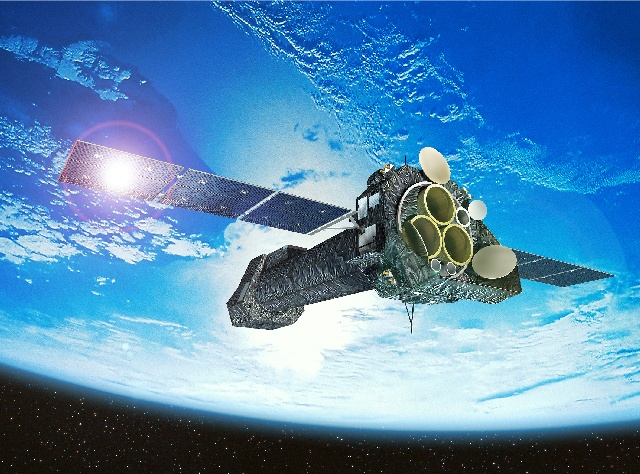 sub-arcsecond resolution
Both have CCD detectors for imaging spectroscopy:

low spectral resolution: R ~ 20 to 50
Chandra
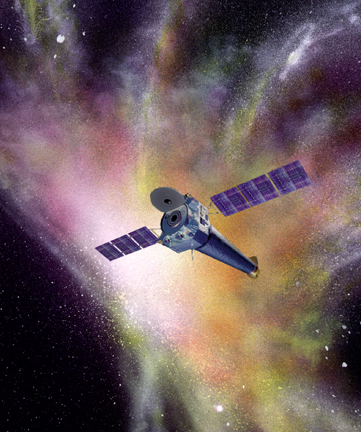 XMM-Newton
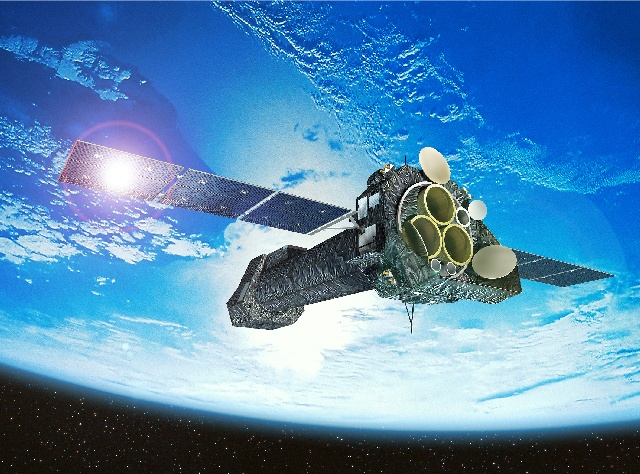 And both have grating spectrometers: R ~ few 100 to 1000
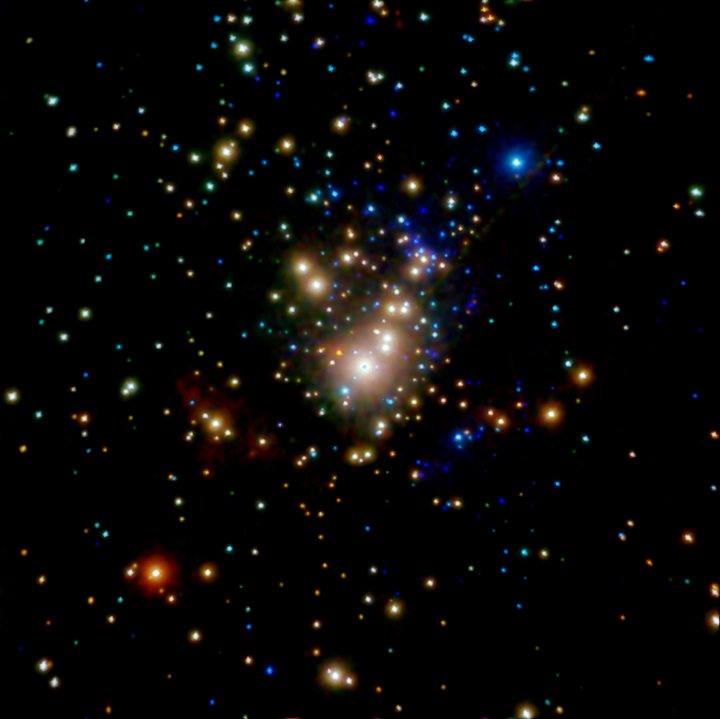 Chandra ACISOrion Nebula Cluster (COUP)
q1 Ori C
Color coded according to photon energy (red: <1keV; green 1 to 2 keV; blue > 2 keV)
q1 Ori C: X-ray lightcurve
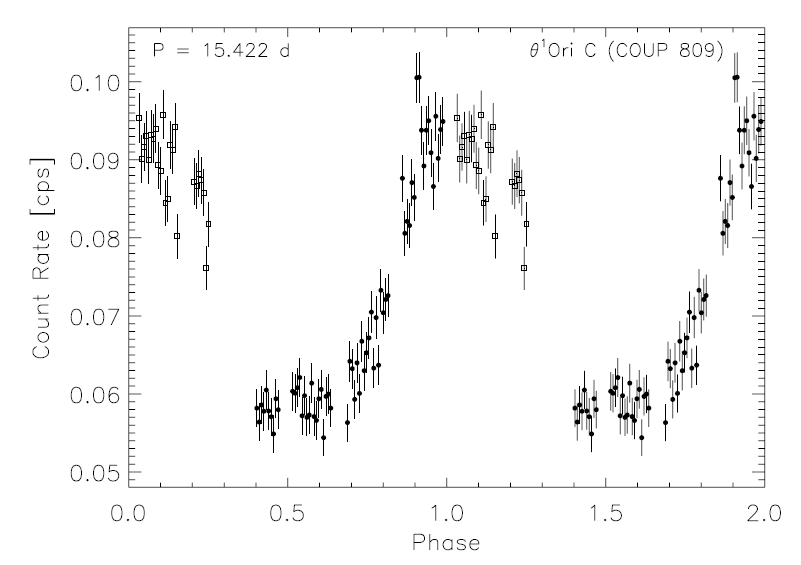 Stelzer et al. 2005
s Ori E: XMM light curve
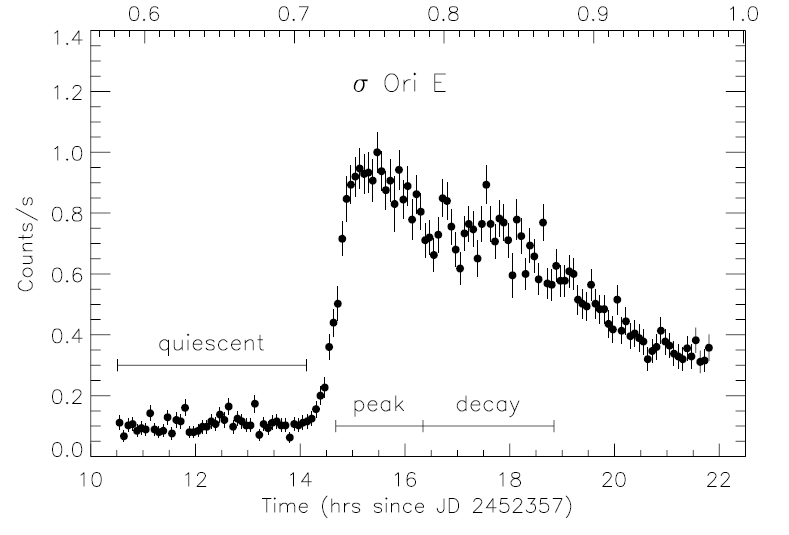 Sanz-Forcada et al. 2004
XMM EPIC spectrum of s Ori E
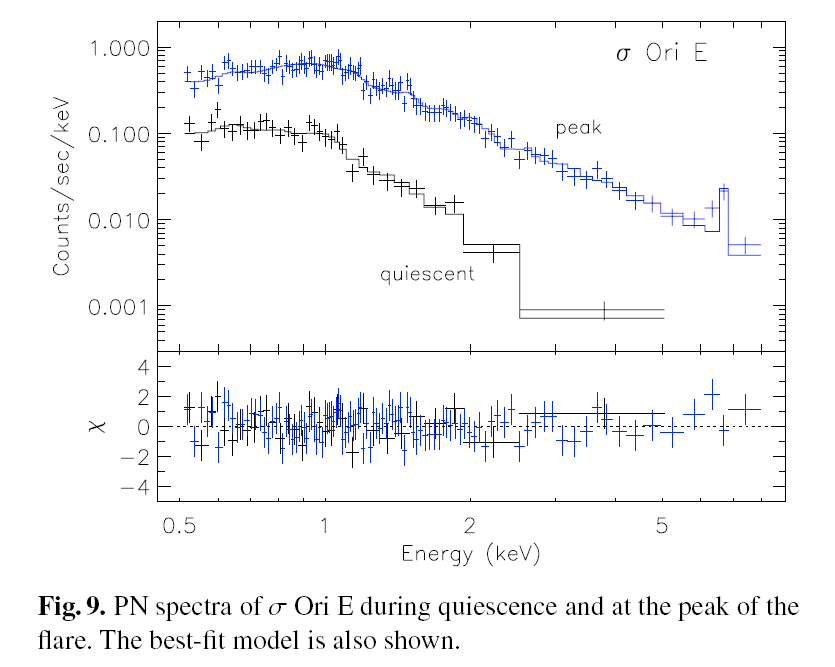 Sanz-Forcada et al. 2004
Chandra grating specra: 1 Ori C and a non-magnetic O star
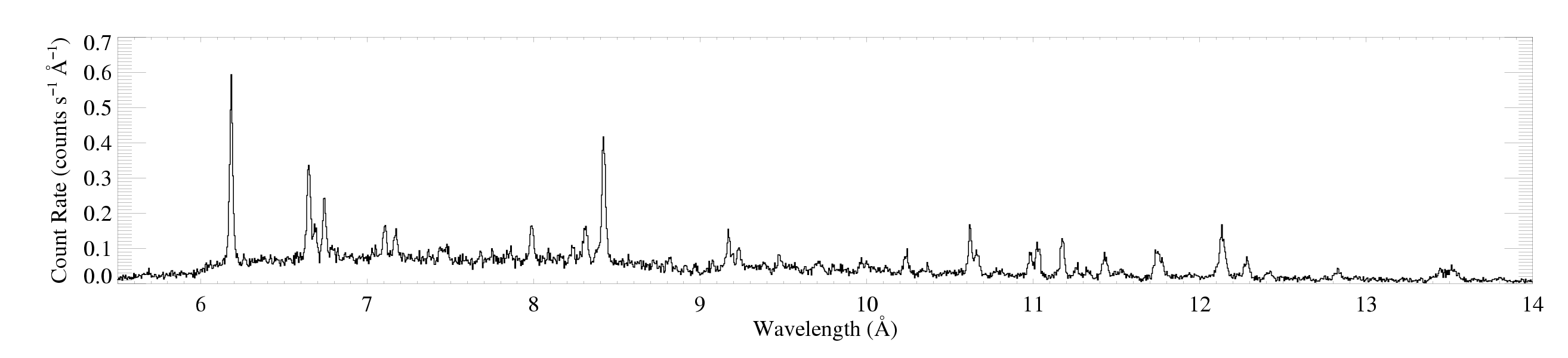 1 Ori C
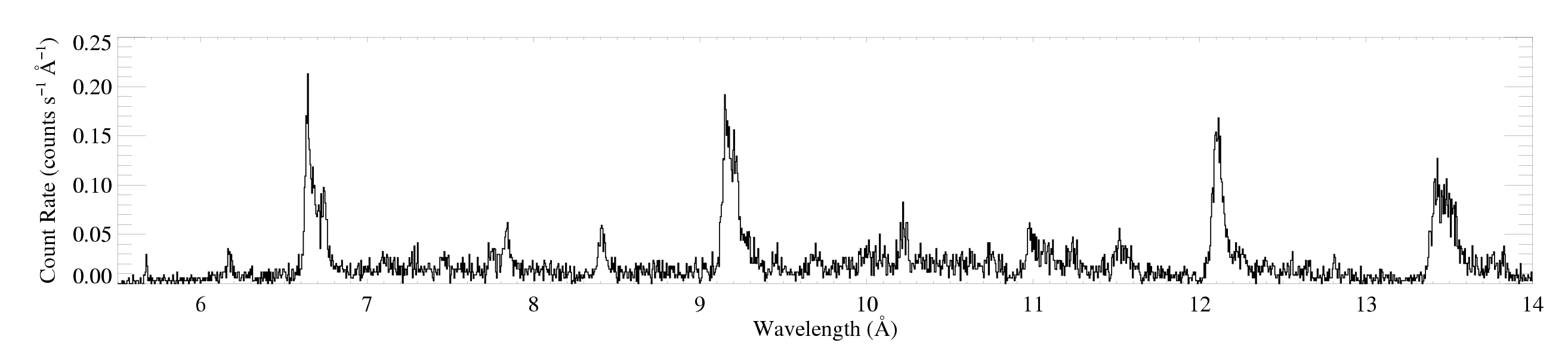 z Pup
Hot plasma emitting thermal x-rays
1 keV ~ 12 × 106 K ~ 12 Å
Shock heating: Dv = 300 km gives T ~ 106 K (and T ~ v2)
ROSAT  150 eV to 2 keV
Chandra, XMM  350 eV to 10 keV
Hot plasma emitting thermal x-rays
1 keV ~ 12 × 106 K ~ 12 Å
Shock heating: Dv = 1000 km gives T ~ 107 K (and T ~ v2)
ROSAT  150 eV to 2 keV
Chandra, XMM  350 eV to 10 keV
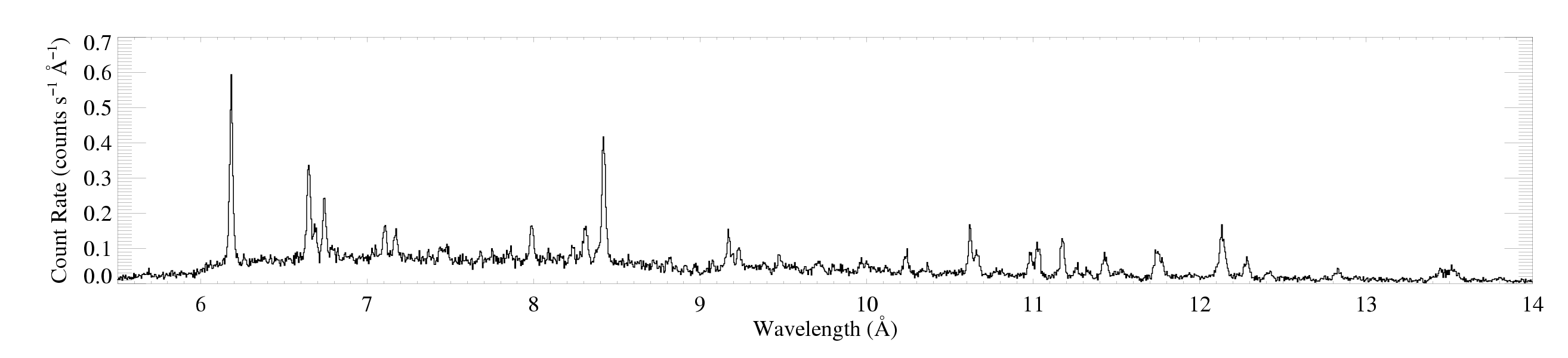 1 Ori C
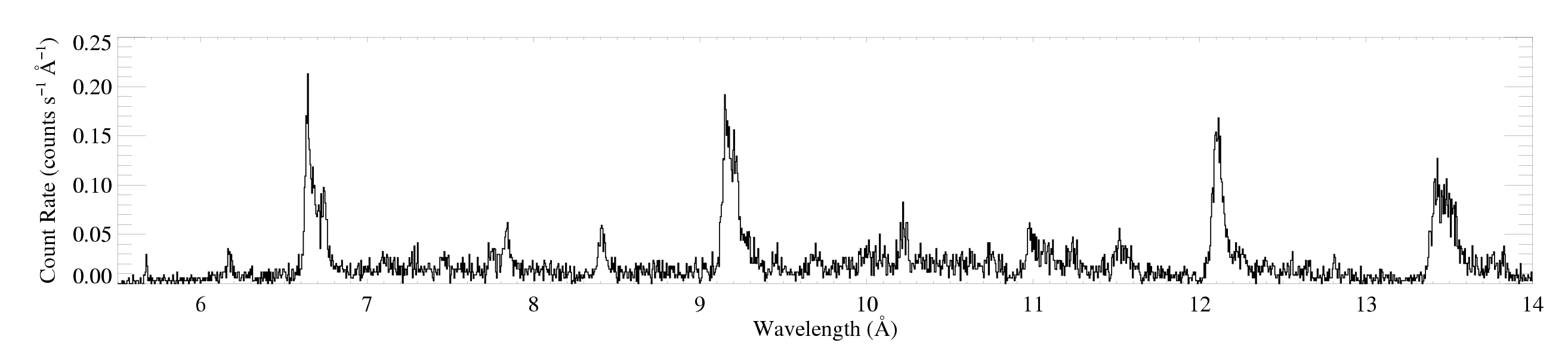 z Pup
H-like/He-like ratio is temperature sensitive
Mg XII
Mg XI
Si XIV
Si XIII
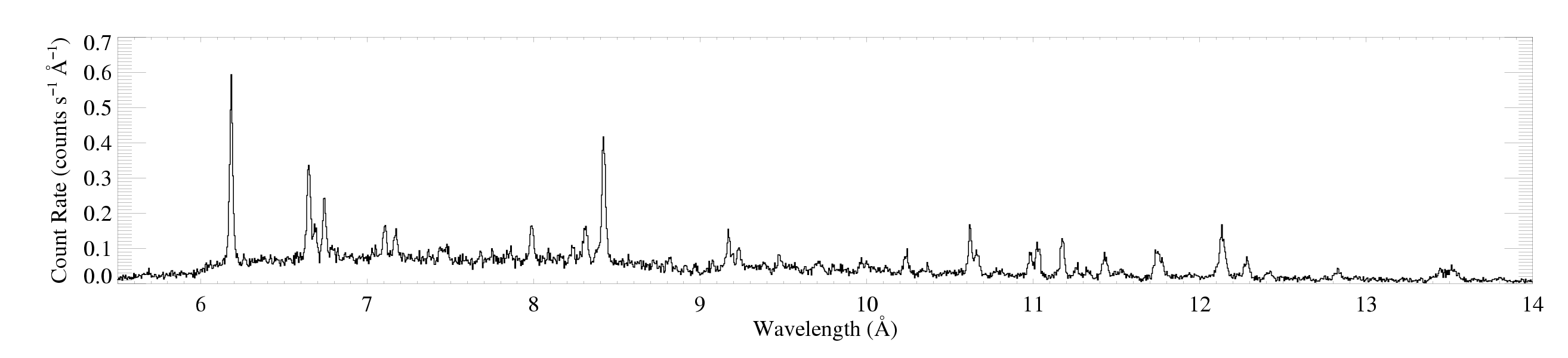 1 Ori C
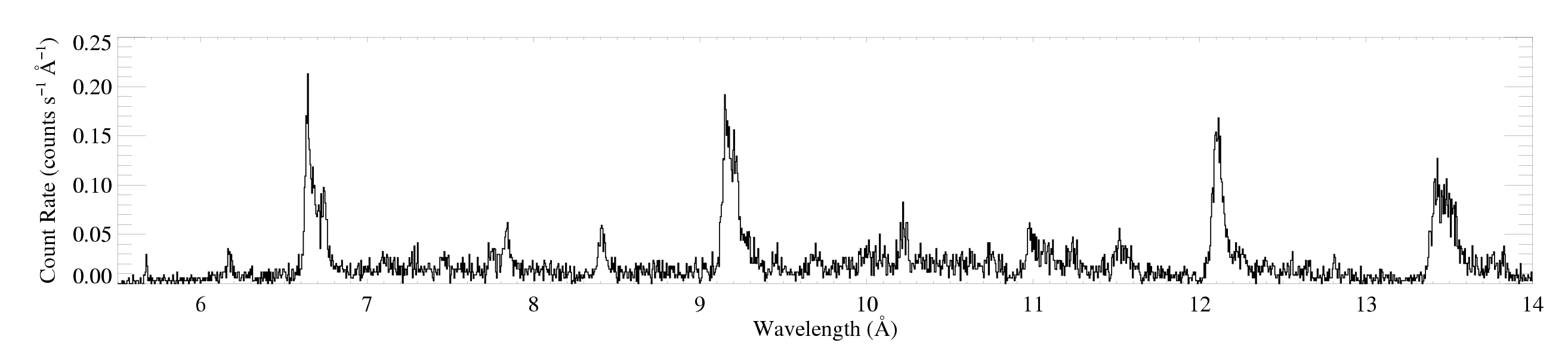 z Pup
The magnetic O star – 1 Ori C – is hotter
Mg XII
Mg XI
Si XIV
Si XIII
Differential Emission Measure (temperature distribution)
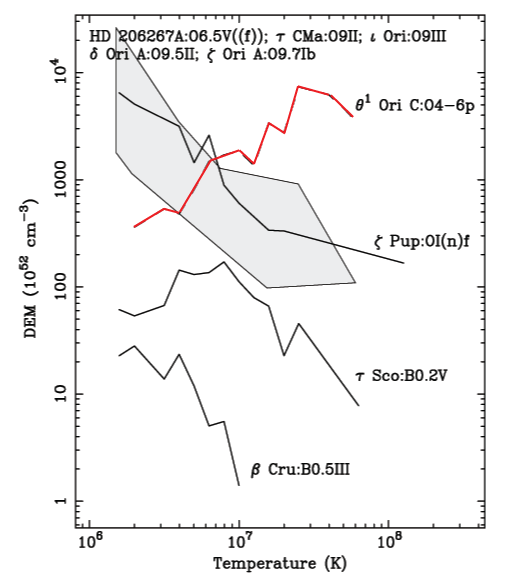 q1 Ori C is much hotter
Wojdowski & Schulz (2005)
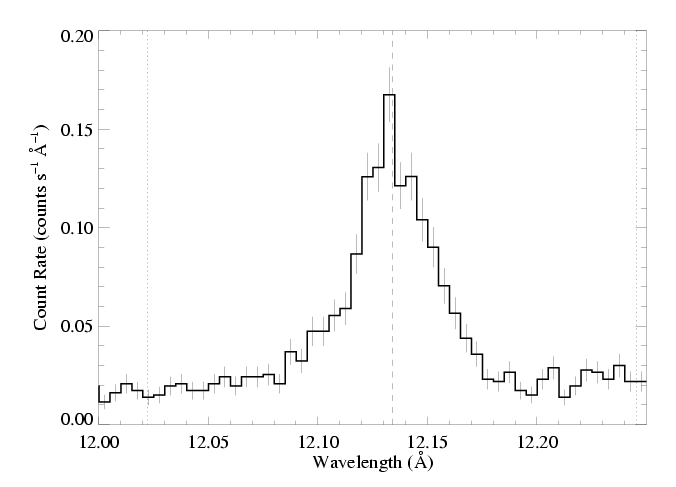 q1 Ori C(O7 V)
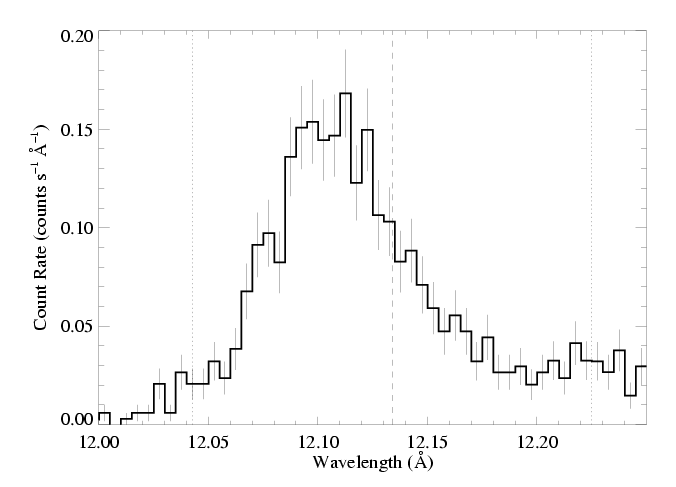 z Pup(O4 If)
Emission lines are significantly narrower, too
1000 km s-1
Dipole magnetic field
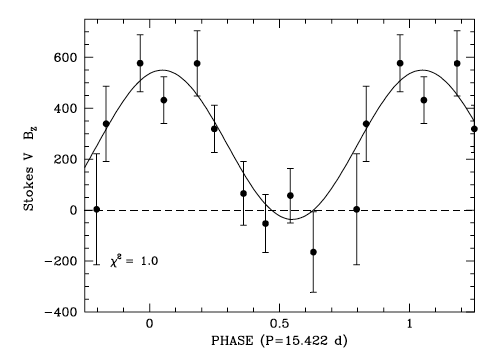 Wade et al. 2008
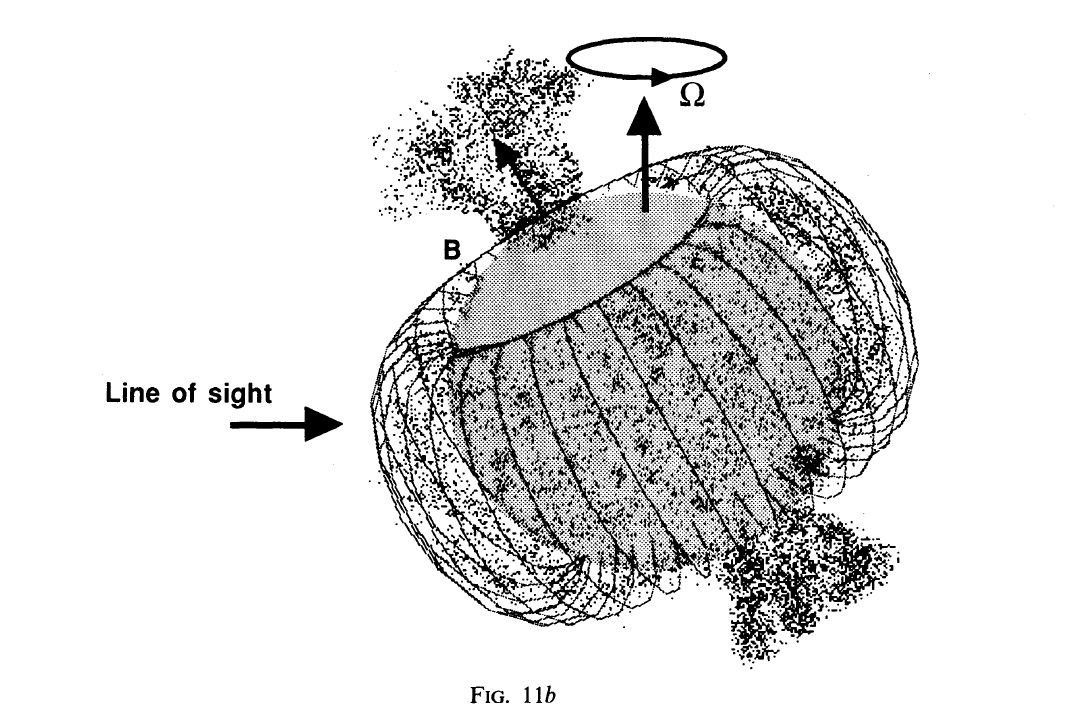 Shore & Brown, 1990
Rotating tilted dipole
Simulation/visualization courtesy R. Townsend
MHD simulations of magnetically channeled wind
temperature
emission measure
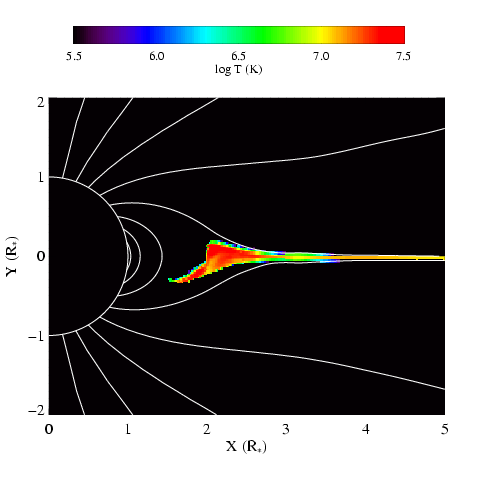 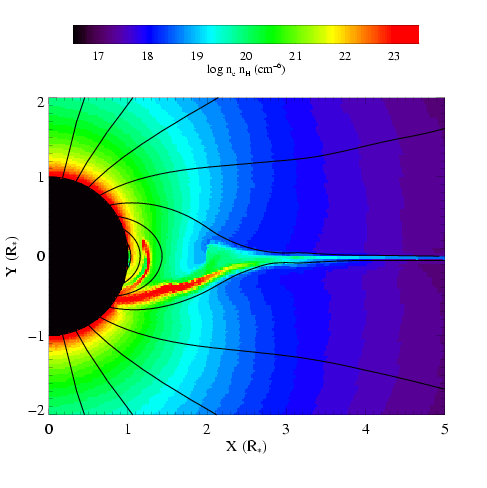 simulations by A. ud-Doula; Gagné et al. (2005)
Channeled collision is close to head-on:Dv > 1000 km s-1 : T > 107 K
Differential emission measure (temperature distribution)
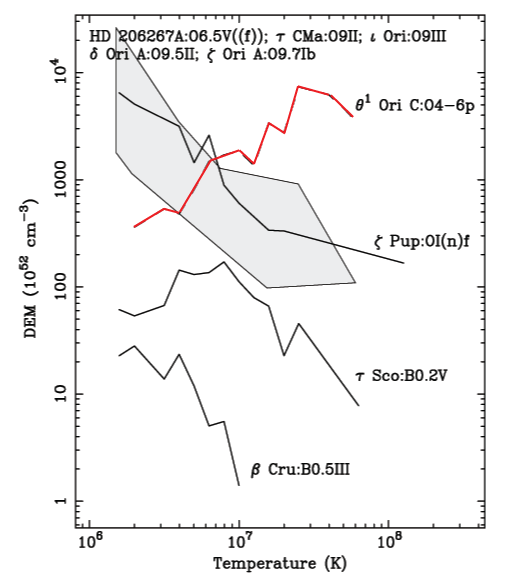 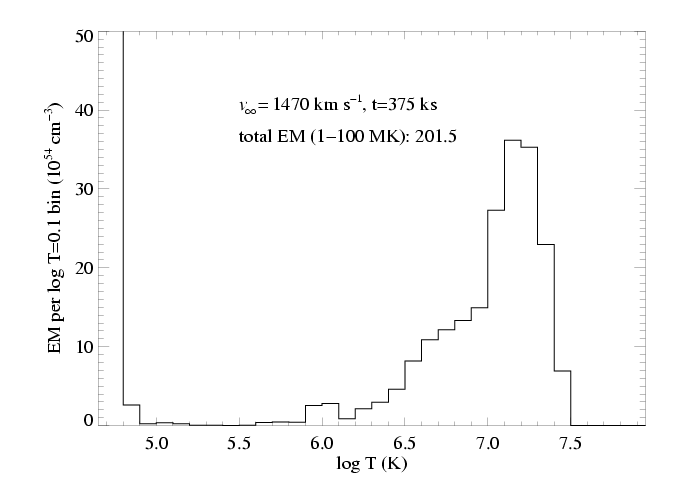 MHD simulation of 1 Ori C reproduces the observed differential emission measure
Wojdowski & Schulz (2005)
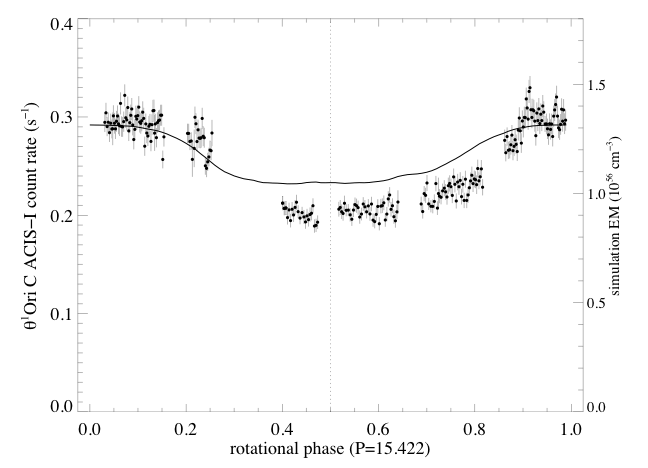 0.4
1.5
0.3
1.0
Simulation EM (1056 cm-3)
0.2
θ1 Ori C ACIS-I count rate (s-1)
0.5
0.1
0.0
0.0
0.0                0.2                0.4                0.6               0.8                1.0
Rotational phase (P=15.422 days)
Chandra broadband count rate vs. rotational phase
Model from MHD simulation
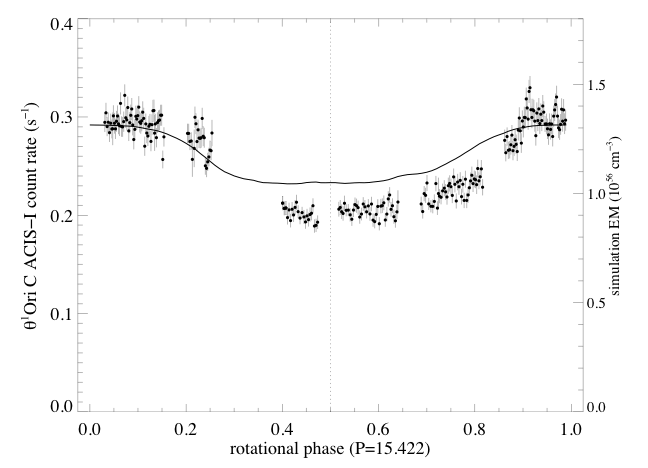 0.4
1.5
0.3
1.0
Simulation EM (1056 cm-3)
0.2
θ1 Ori C ACIS-I count rate (s-1)
0.5
0.1
0.0
0.0
0.0                0.2                0.4                0.6               0.8                1.0
Rotational phase (P=15.422 days)
The star itself occults the hot plasma torus
The closer the hot plasma is to the star, the deeper the dip in the x-ray light curve
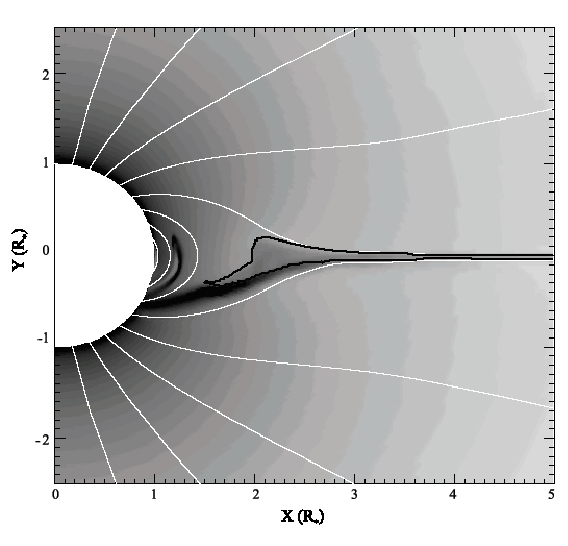 Emission measure
contour encloses T > 106 K
Helium-like species’ forbidden-to-intercombination line ratios –  f/i or z/(x+y) – provide information about the location of the hot plasma 

…not the density, as is usually the case.
Helium-like ions (e.g. O+6, Ne+8, Mg+10, Si+12, S+14) – schematic energy level diagram
1s2p 1P
10-20 eV
1s2p 3P
1s2s 3S
resonance (w)
forbidden (z)
1-2 keV
intercombination (x+y)
g.s. 1s2 1S
Ultraviolet light from the star’s photosphere drives photoexcitation out of the 3S level
1s2p 1P
1s2p 3P
UV
1s2s 3S
resonance (w)
forbidden (z)
intercombination (x+y)
g.s. 1s2 1S
The f/i ratio is thus a diagnostic of the local UV mean intensity…
1s2p 1P
1s2p 3P
UV
1s2s 3S
resonance (w)
forbidden (z)
intercombination (x+y)
g.s. 1s2 1S
…and thus the distance of the x-ray emitting plasma from the photosphere
1s2p 1P
1s2p 3P
UV
1s2s 3S
resonance (w)
forbidden (z)
intercombination (x+y)
g.s. 1s2 1S
Rfir=2.1 R*
Rfir=1.2 R*
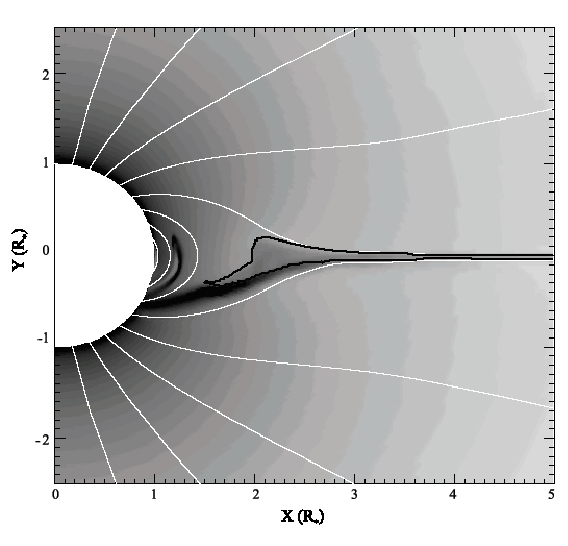 Rfir=4.0 R*
He-like f/i ratios and the x-ray light curve both indicate that the hot plasma is somewhat closer to the photosphere of q1 Ori C than the MHD models predict.
Some slides showing f/i ratios in zeta Ori, tau Sco… main point: there is NO evidence for a “near star high ion problem”
z Pup S XV Chandra MEG
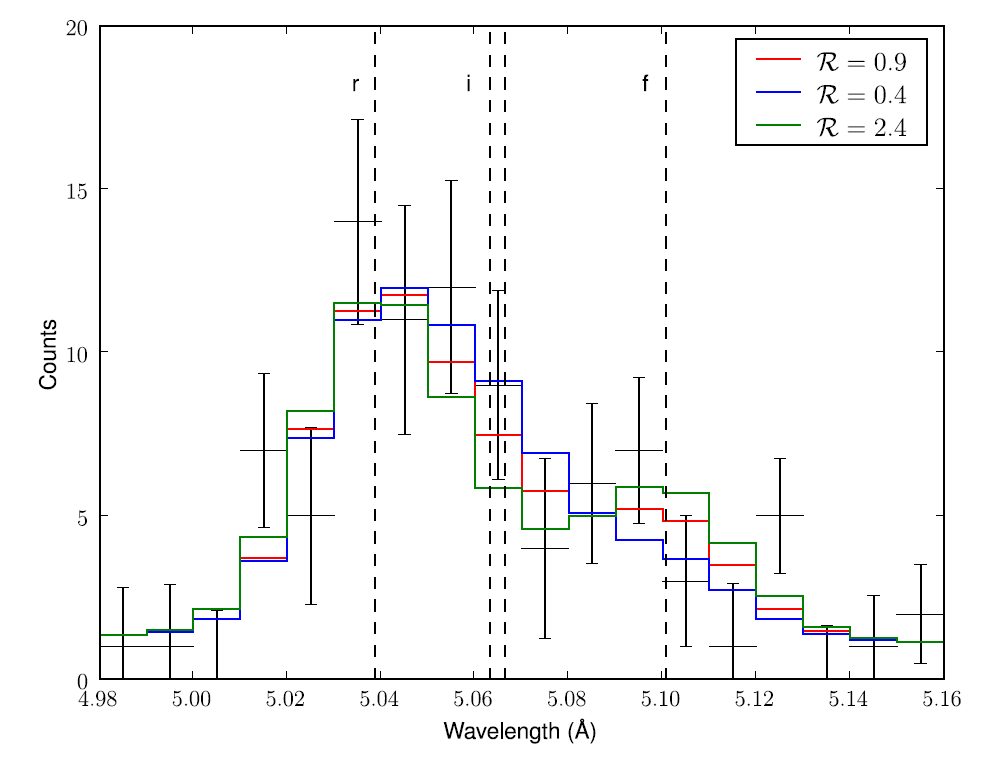 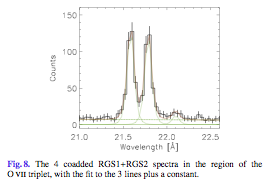 More possible topics:
Zeta Ori, HD191612 – magnetic but X-rays look “normal”

Tau Sco – narrow lines but f/i ratios imply plasma far from the photosphere

Sigma Ori E – X-ray DEM well reproduced by Rich’s RFHD modeling; flaring too (centrifugal breakout)

Early B stars are mysterious – large x-ray luminosities, soft spectra, narrow lines but no evidence for magnetic fields (theta Car, beta Cru)
Conclusions
Some conclusions…